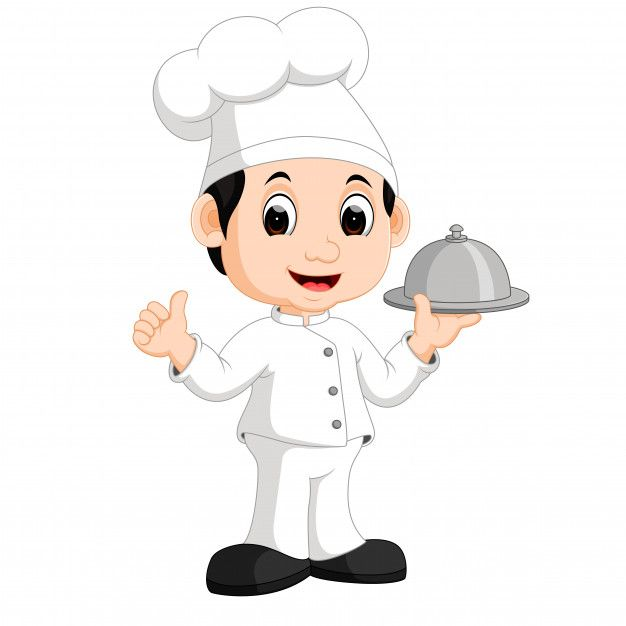 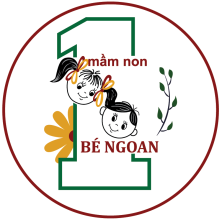 THỰC ĐƠN TUẦN 4 THÁNG 1
TỪ: 25/1/2021 ĐẾN 29/1/2021